Utilizing NASA Earth Observations to Map Ash Distribution and Inform Emerald Ash Borer Control
Ash
Human-mediated up to 50 miles
"Front" of detectable 
presence
Other Species
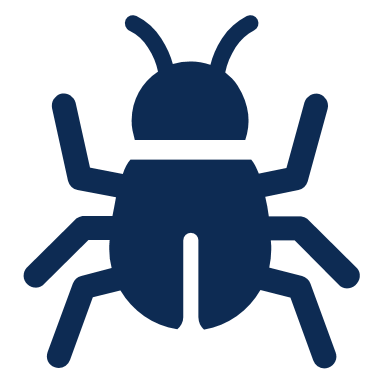 Unclassified
EAB 
present
Emerald ash borer (EAB): 

Kills ash trees
Threatens biodiversity
Costs municipalities
Jeopardizes          New York State's timber production
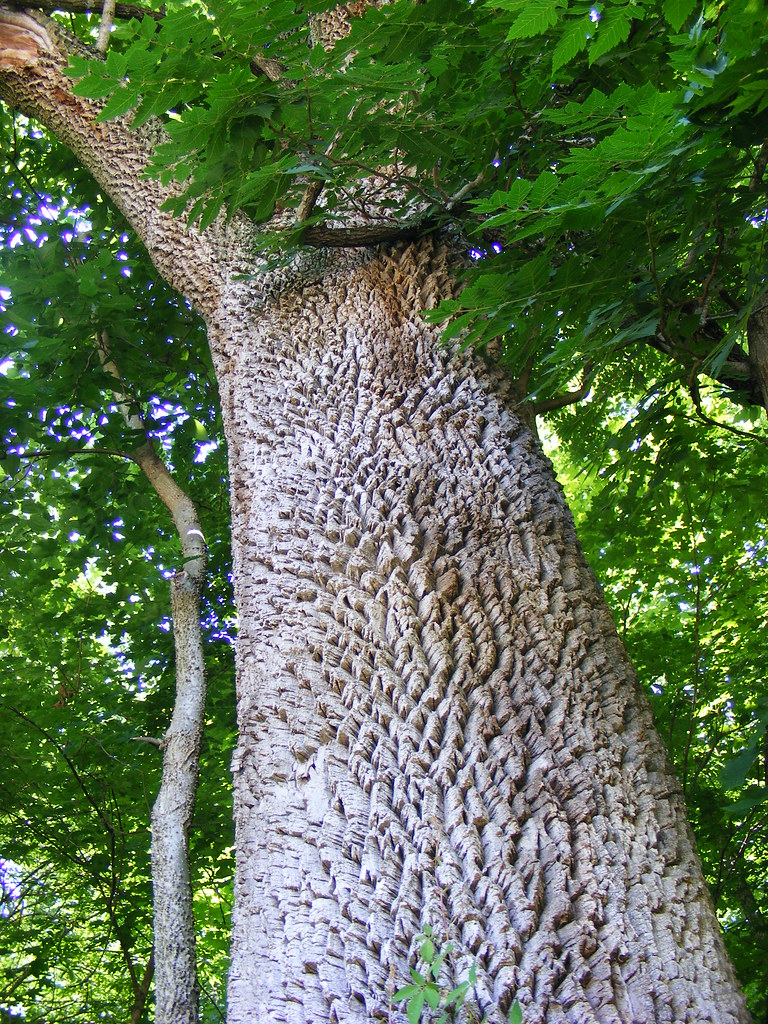 Insect flight of 12.5 miles annually
New York Ecological Forecasting
Hyperspectral
Ground Truthing
Classification
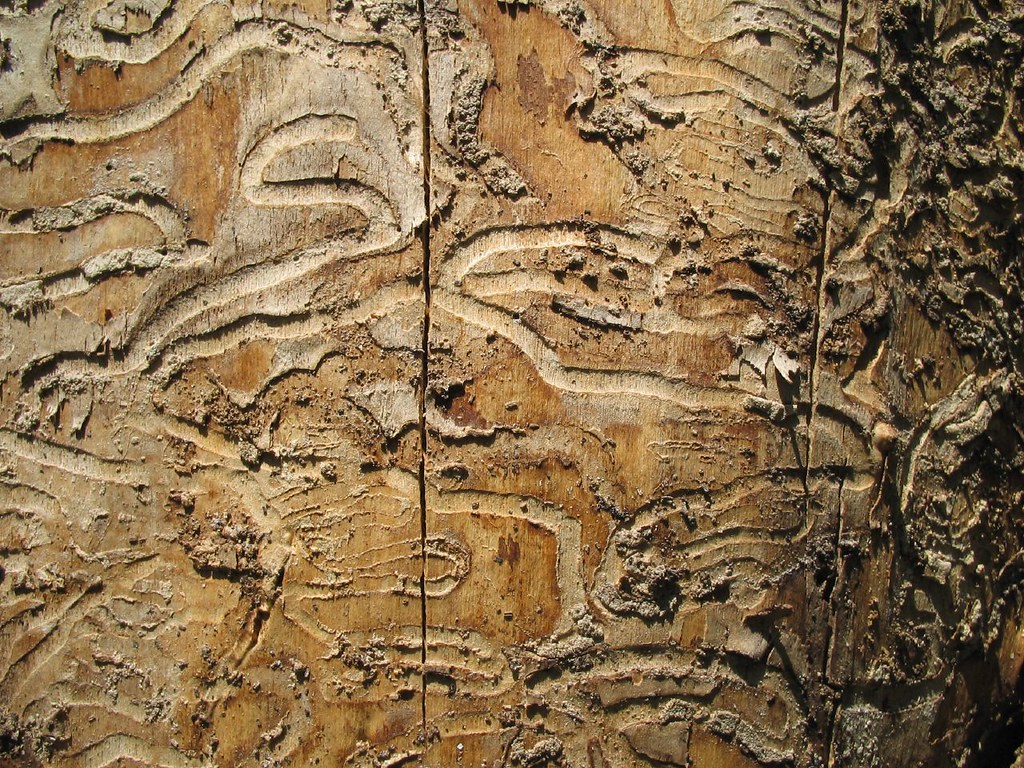 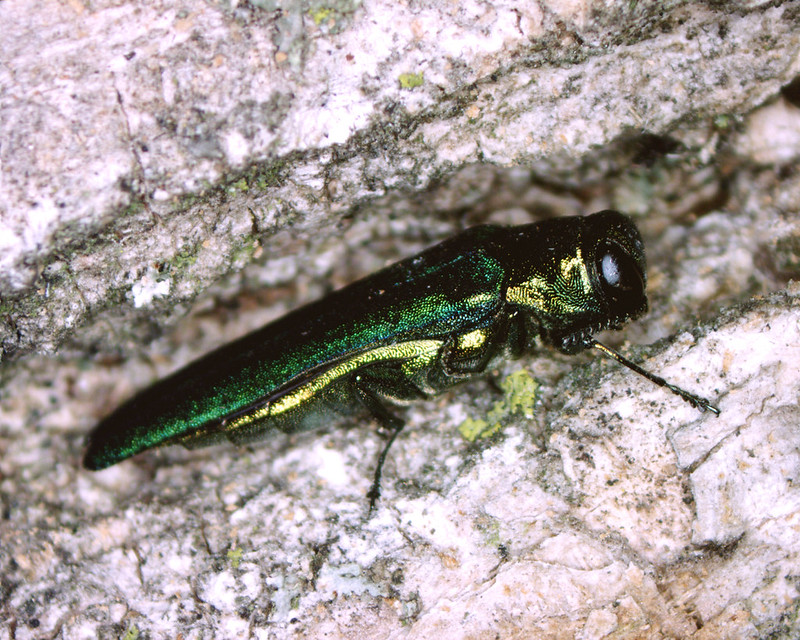 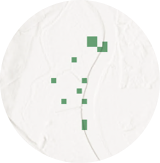 Multispectral
Where are the Ash?
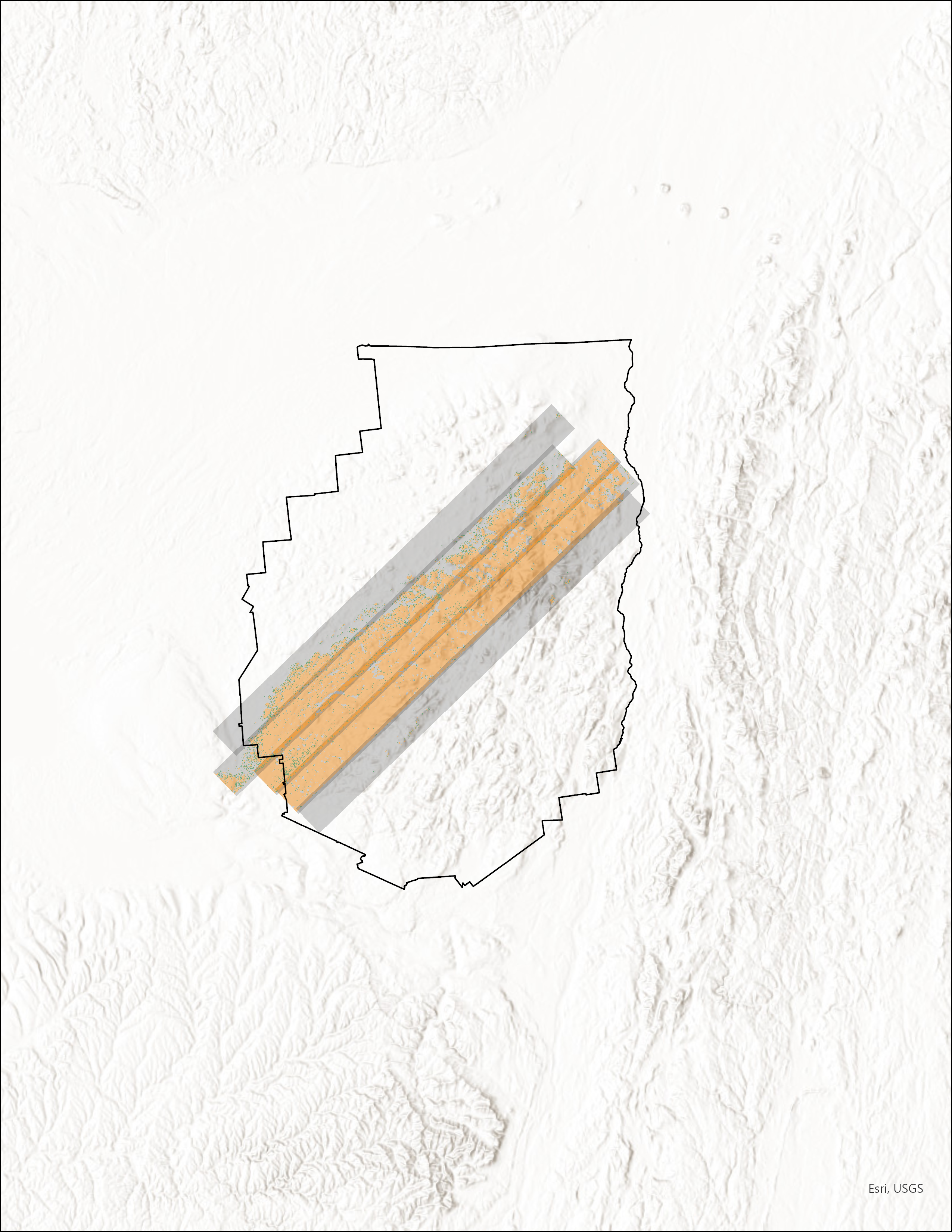 Ash trees appear to be evenly distributed throughout Adirondack Park
N
APIPP
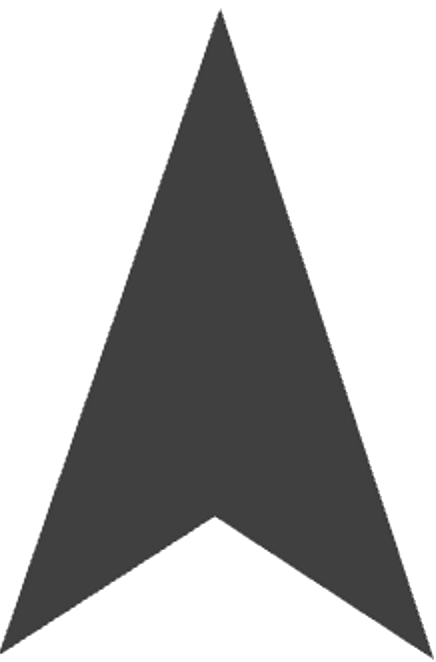 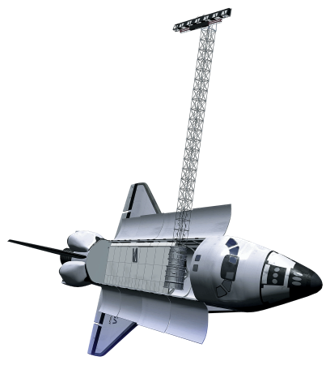 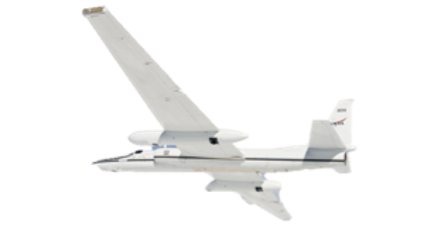 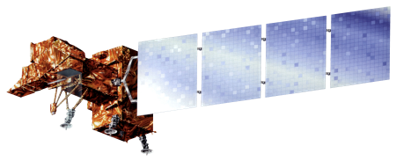 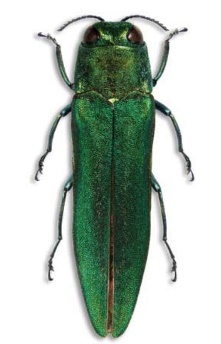 Mapping enables targeted biological control of EAB, to protect the ecosystems & industries that ash trees support
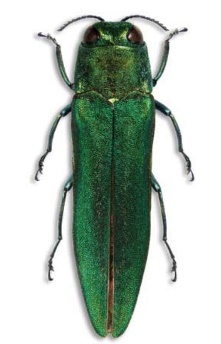 Miles
25
0
Esri, CGIAR, USGS
Ash distribution across the Adirondack Park based on classification from hyperspectral imagery
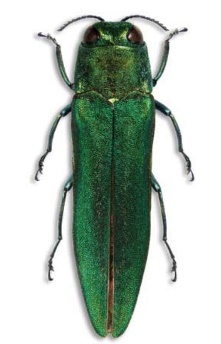 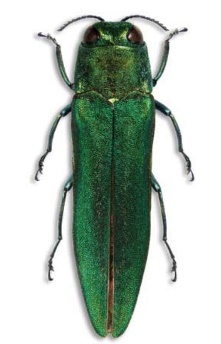 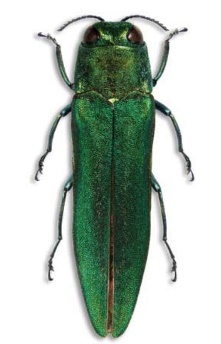 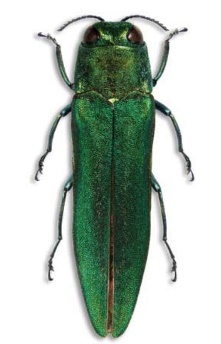 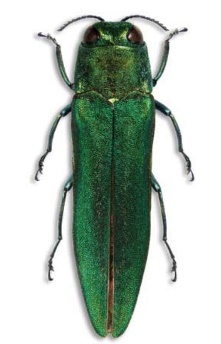 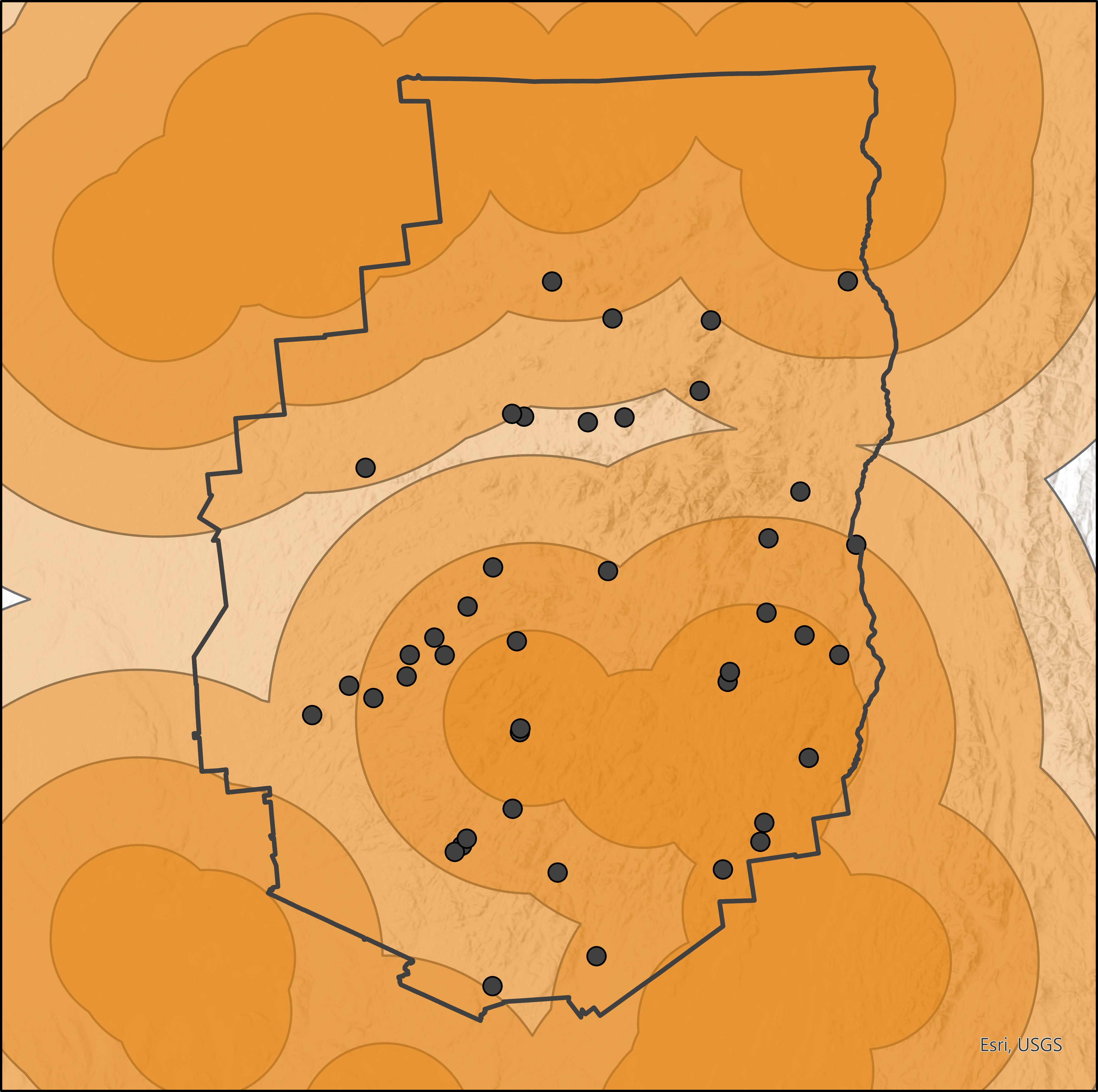 Where is EAB going next?
N
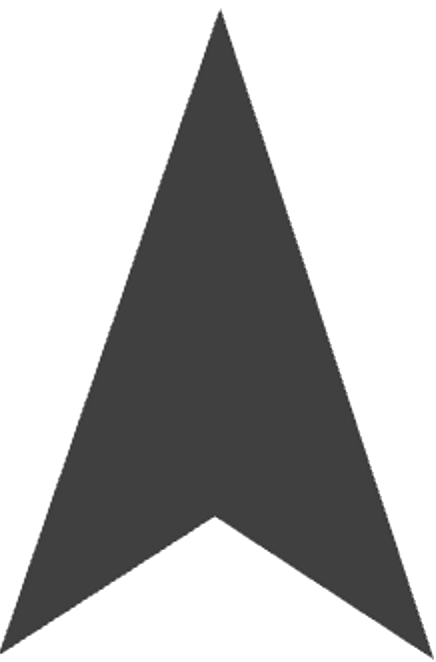 APIPP
2023
2024
2025
2026–2027
Public Campgrounds
Acknowledgements
Miles
25
0
Esri, CGIAR, USGS
Simplified model of maximum potential Emerald Ash Borer risk of spread in the Adirondack Park Invasive Plant Program (APIPP) jurisdiction
Britnay Beaudry (Science Systems & Applications, Inc., NASA Ames Research Center) 
Dr. Juan Torres-Pérez (NASA Ames Research Center)
Dr. Mark Friedl (Boston University) 
Joseph Spruce (Science Systems & Applications, Inc.)
Image Credits:  USDAgov, mightyjoepye, jhritz, Pennsylvania Department of Conservation and Natural Resources
Team Members
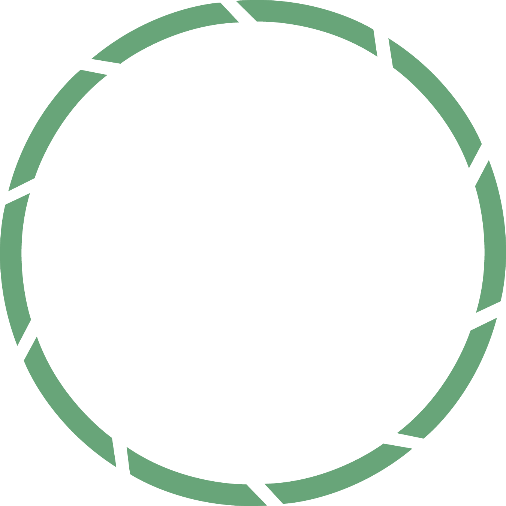 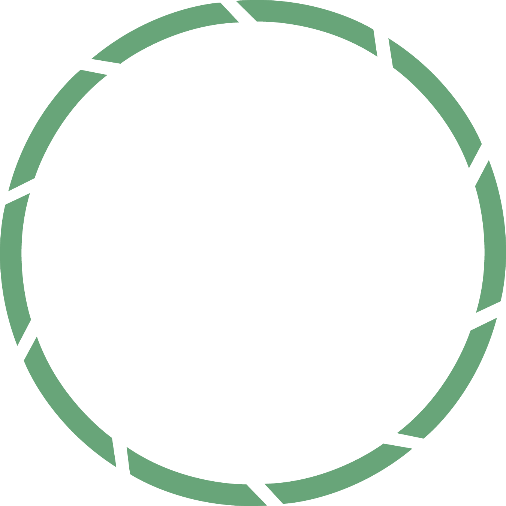 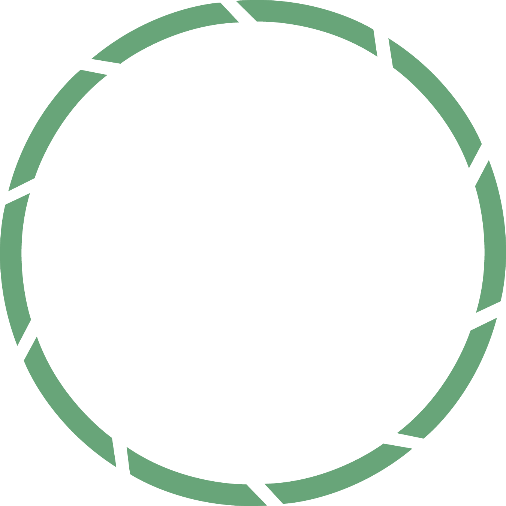 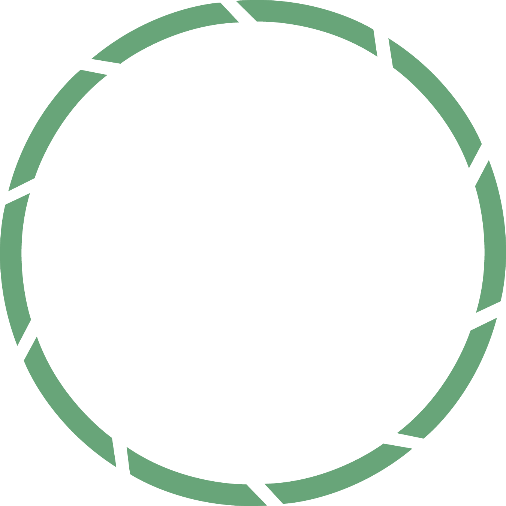 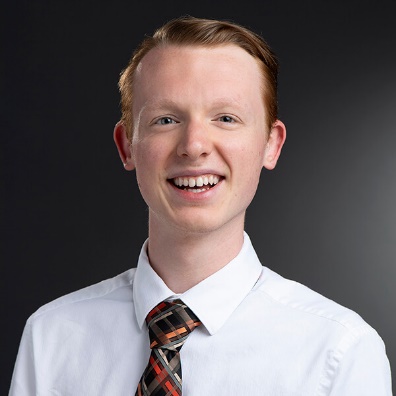 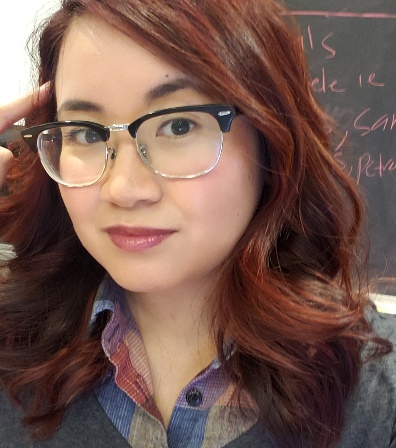 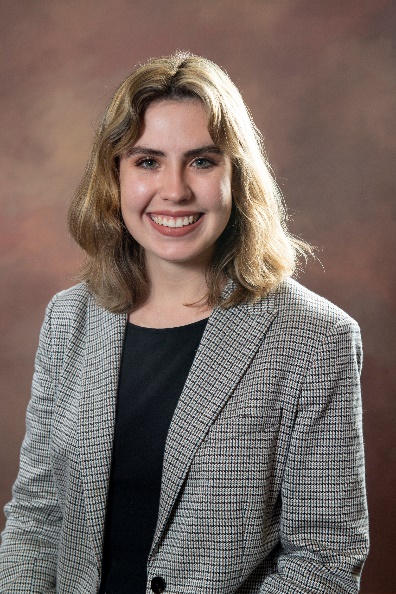 Project Partners
Rebecca Bernacki (New York State Department of Environmental Conservation, Adirondack Park Invasive Plant Program)
Jesse Carlson
Stefanie Dimayuga Mendoza
Liam Megraw
Samantha Kelly
California – Ames
[Speaker Notes: ----------------------Image Information-----------------------------------------------------------------------
 https://www.flickr.com/photos/41284017@N08/4878926306 
Photo credit : USDAgov (CC BY-ND 2.0)
    
https://www.flickr.com/photos/41723068@N04/4683427506 
Photo credit: mightyjoepye (CC BY 2.0)

https://wordpress.org/openverse/image/18ae8242-9329-4dae-9bde-57aee608ee4a/ 
Photo credit: jhritz (CC BY 2.0)

Big trail image
Image credit: Pennsylvania Department of Conservation and Natural Resources - Forestry Archive
Image Source: https://upload.wikimedia.org/wikipedia/commons/7/75/Agrilus_planipennis_001.jpg (creative commons CC)]